ExponentialgleichungenRainer Vanek 2AKA
Angabe
3*4^x=1,8
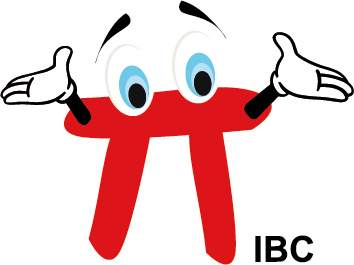 1. Schritt
3*4^x=1,8 / :3
4^x=0,6
Zuerst sieht man nach, ob man eine Zahl auf die andere Seite bringen kann.
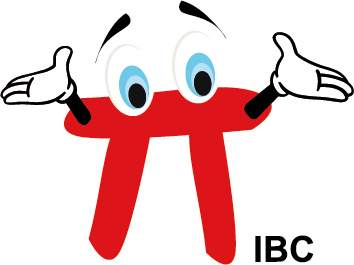 2. Schritt
3*4^x=1,8 / 3
4^x=0,6
x*log4=log0,6
Jetzt kommt der Logarithmus zum Einsatz! Der Exponent kommt vor die Basis! Nur, wenn Basis alleine steht! 
4 ->log4 / 0,6 ->log 0,6
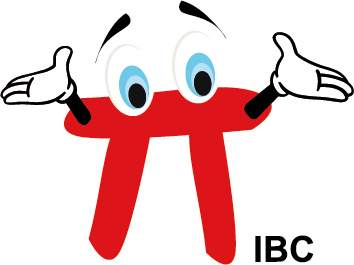 3. Schritt
3*4^x=1,8 / 3
4^x=0,6
x*log4=log0,6 / :log4

x = log0,6
         log4
Man bekommt das x, wenn man durch den Logarithmus 4 dividiert.
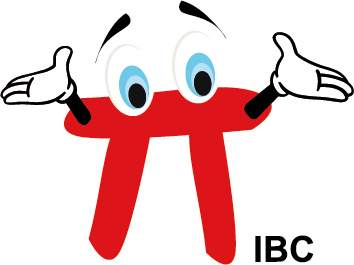 4. und letzter Schritt
3*4^x=1,8 / 0,6
4^x=0,6
x*log4=log0,6 / log4

x= log0,6
        log4
x= -0.3684…
Logarithmus ausrechnen mit dem Taschenrechner!
Taste: LOG
Fertig!
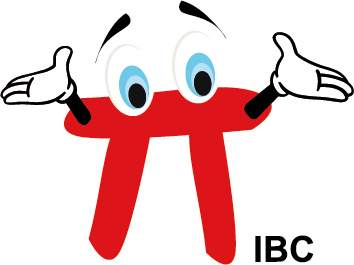 Angabe
5*3^(x+2)=72
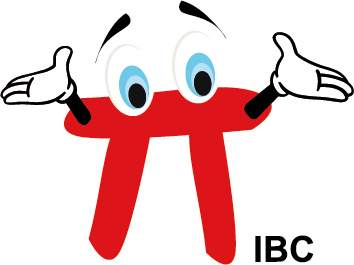 1. Schritt
5*3^(x+2)= 72 / :5
3^(x+2)=14,4
Zuerst sieht man nach, ob man eine Zahl auf die andere Seite bringen kann.
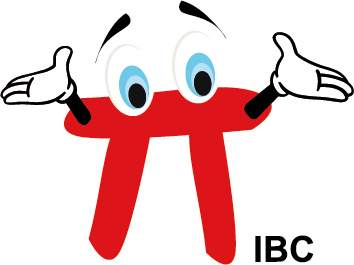 2. Schritt
5*3^(x+2)=72 / :5
3^(x+2)=14,4
(x+2)*log3=log14,4 / :log3
Jetzt kommt der Logarithmus zum Einsatz! Der Exponent kommt vor die Basis!
Nur wenn Basis alleine steht! 
3 ->log3 / 14,4 ->log 14,4
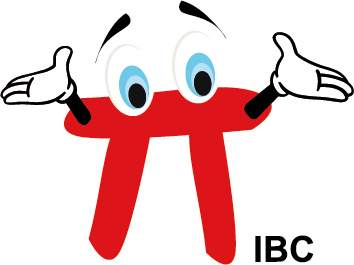 3. Schritt
5*3^(x+2)=72 / 5
3^(x+2)=14,4
(x+2)*log3=log14,4 / :log3 
x+2=2,4278 / -2
Man bringt den Logarithmus auf eine Seite indem man diesen dividiert.
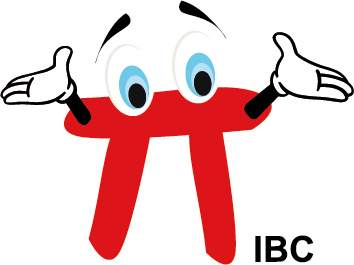 4. Schritt
5*3^(x+2)=72 / :5
3^(x+2)=14,4
(x+2)*log3=log14,4 / :log3 
x+2=2,4278 / -2
x=0,428
Dann nur mehr die Zahl 2 rüber bringen und minus rechnen!
Fertig!
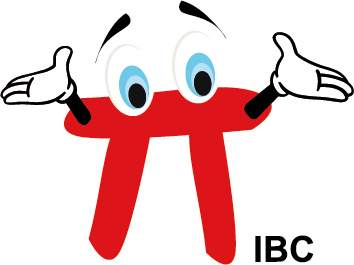